SYMBOLS OF IRELAND
IRISH STEW
What can you eat in Ireland?
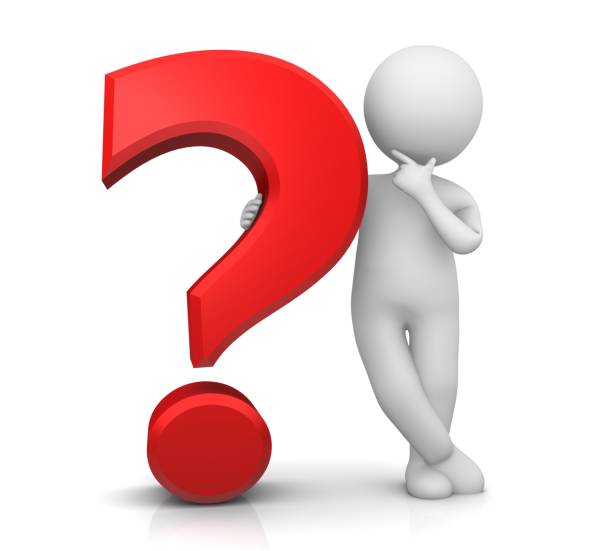 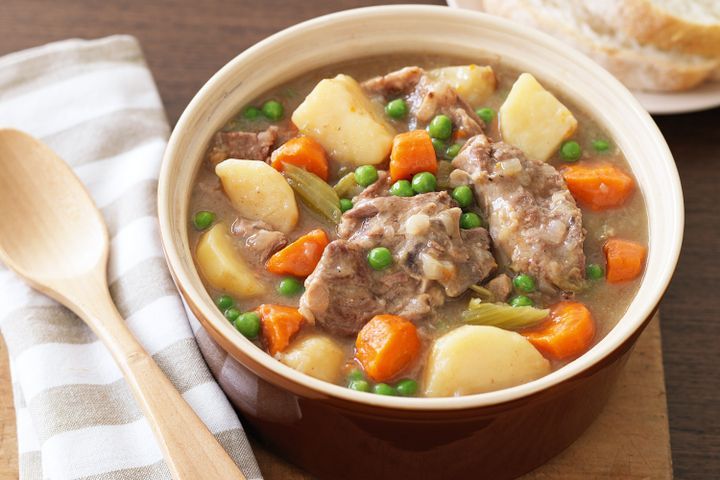 You can eat a typical  IRISH STEW
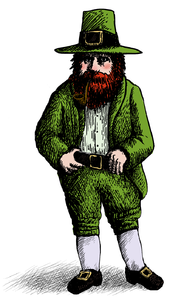 THE HARP
What is the traditional instrument in Ireland?
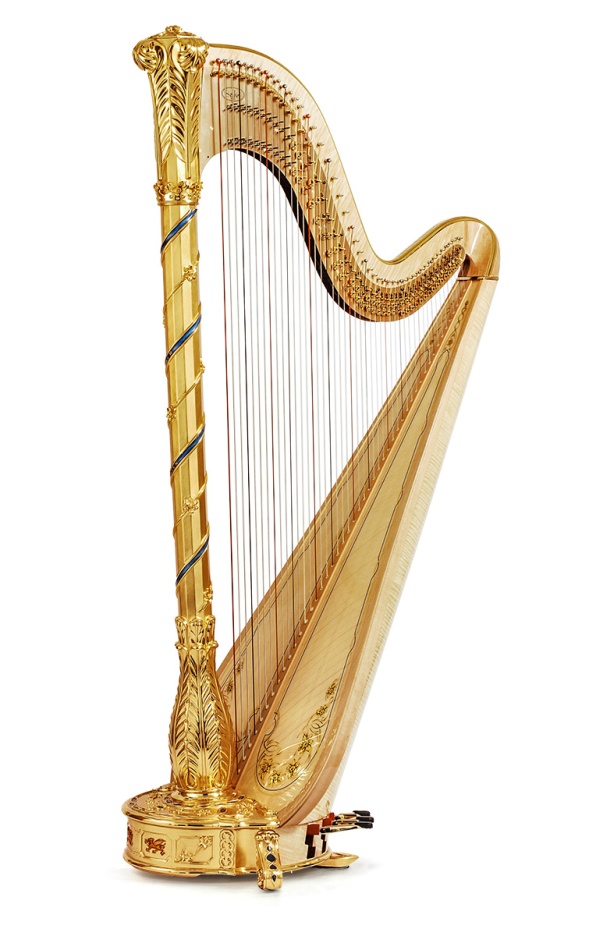 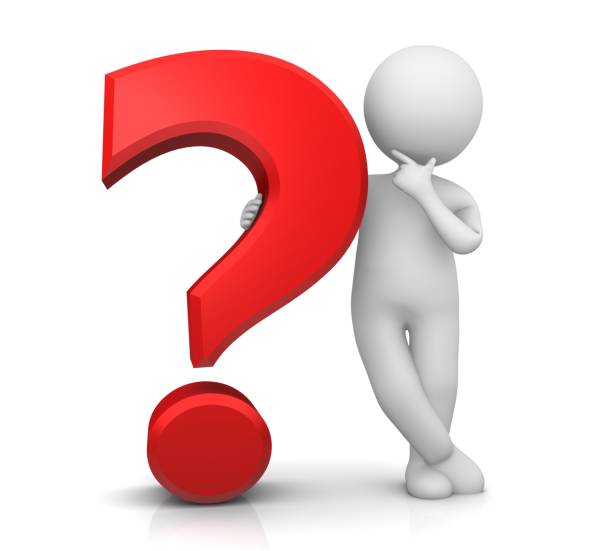 The traditional instrument  in Ireland  is  the HARP and it is also the traditional  symbol of Ireland
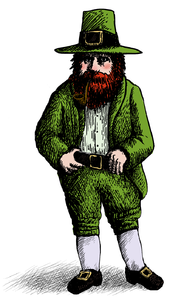 THE SHAMROCK
What is the typical symbol of Ireland?
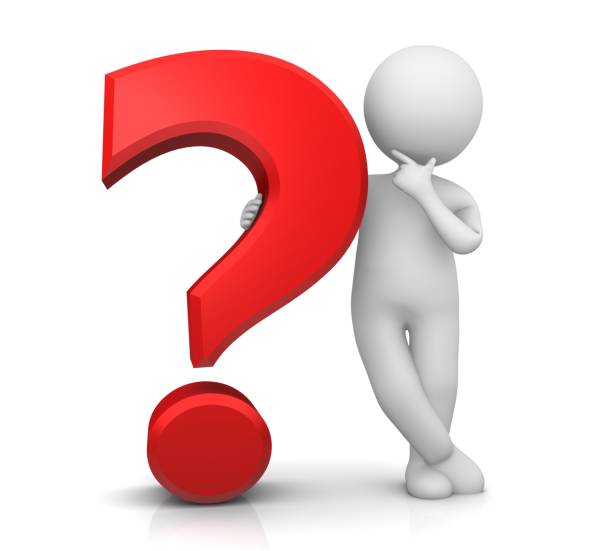 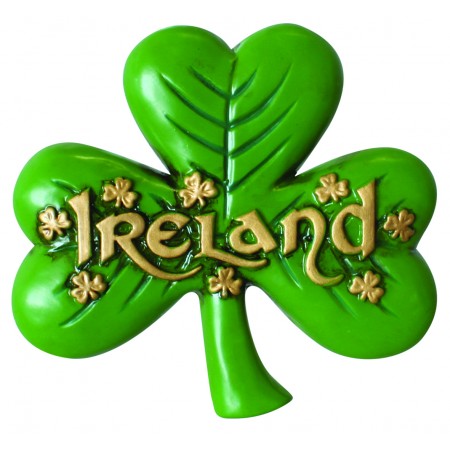 The typical symbol of Ireland is the SHAMROCK
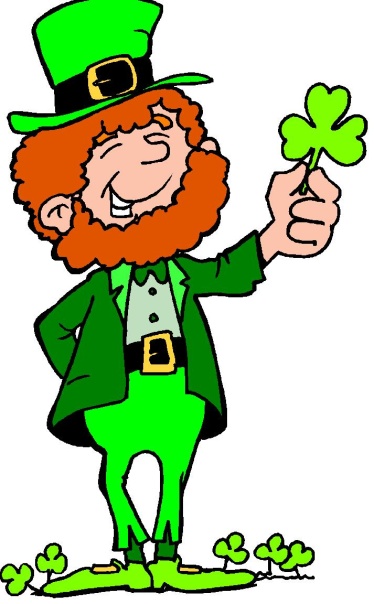 THE CELTIC CROSS
Where can you find these crosses?
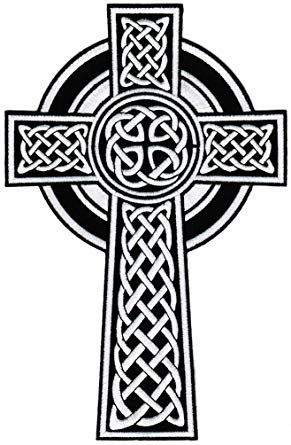 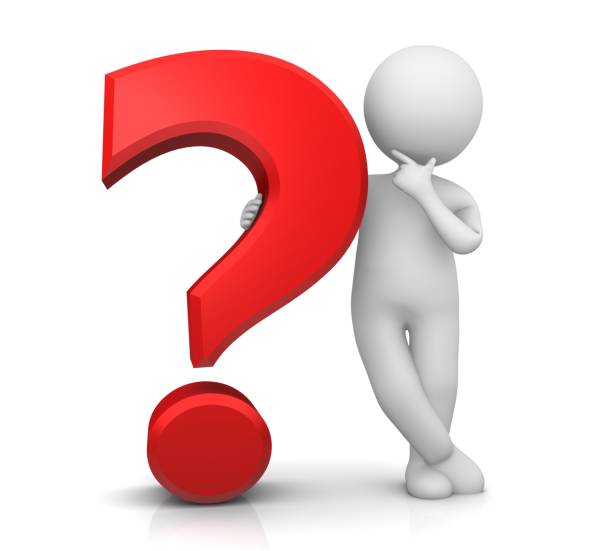 Today, this ancient symbol seems to be everywhere in Ireland. Not just out in the countryside or in cemeteries but in many logos and advertising formats.
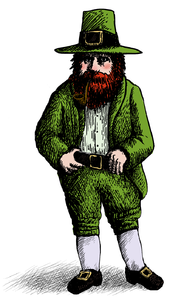 THE GUINNESS
What can you drink in Ireland?
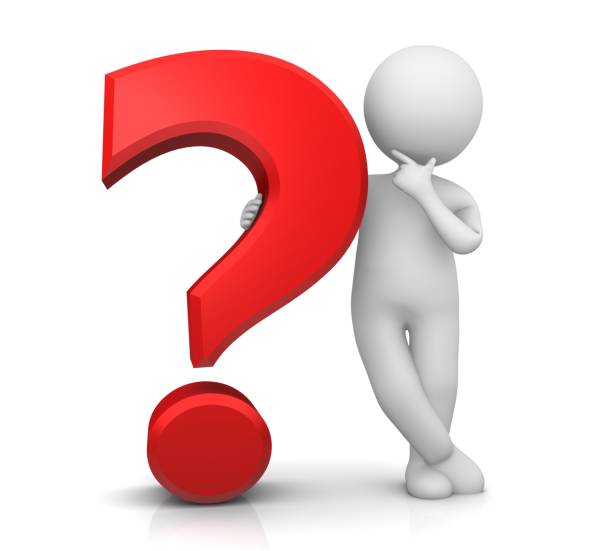 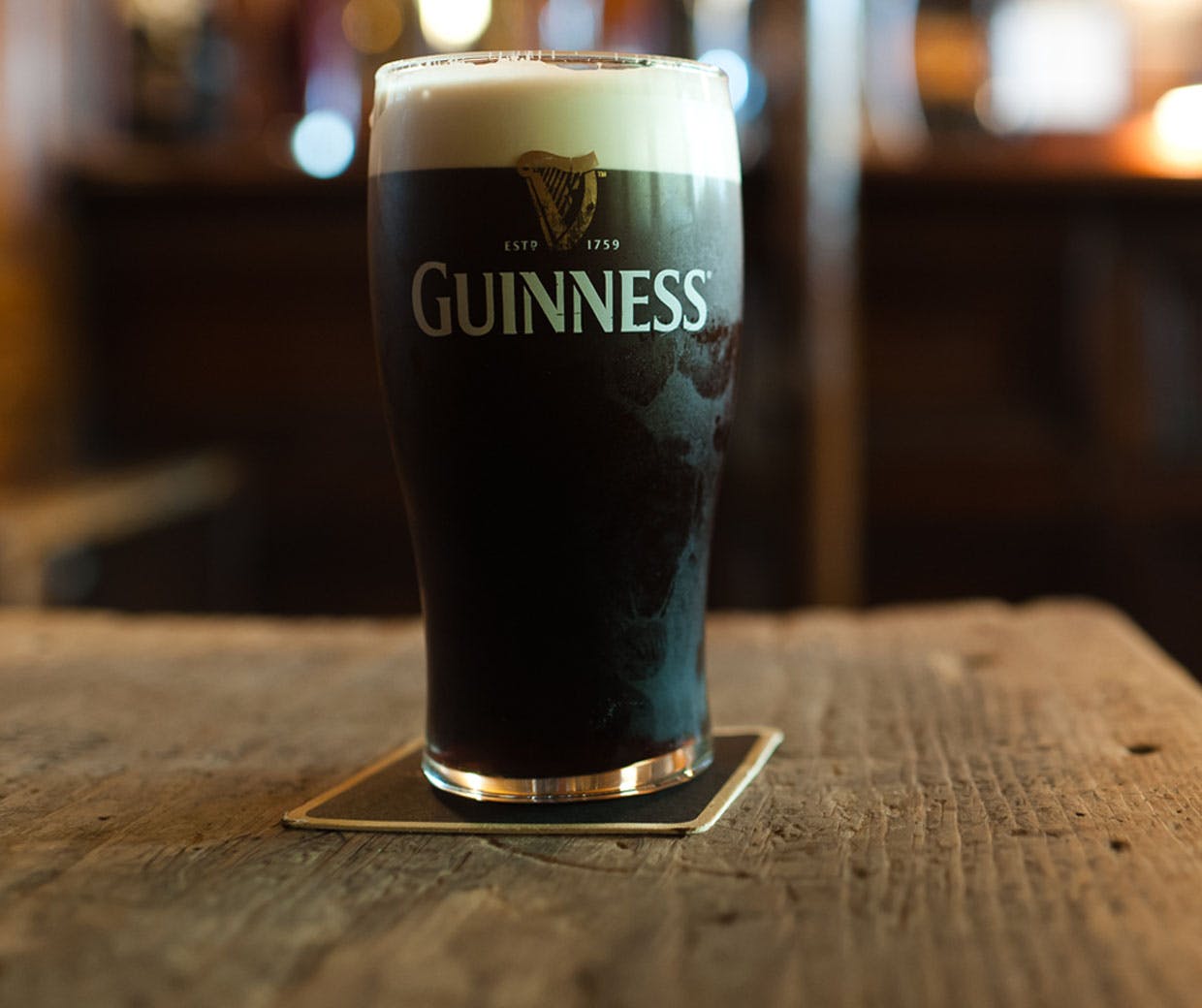 You can drink a typical  beverage.
It is the most popular drink in Ireland . It is dark beer, GUINNESS.
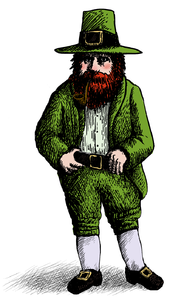